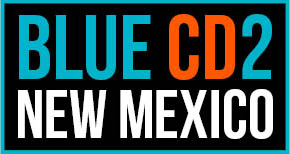 New Voices. New Voters. New Mexico.
We helped elect Rep. Gabe Vasquez. Now we want to re-elect him.
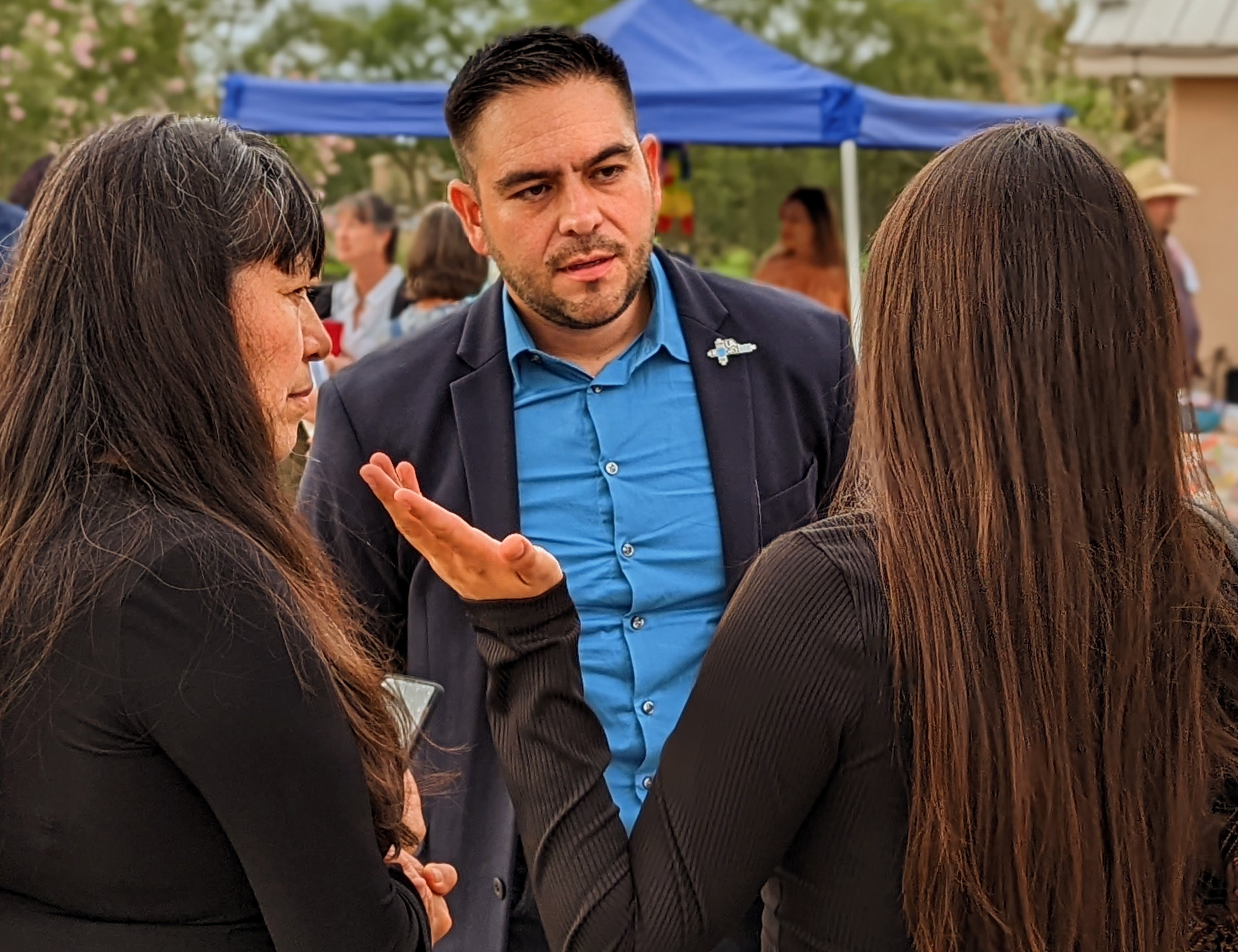 Let’s look at his record so far.
Community Project Funding Proposals
*
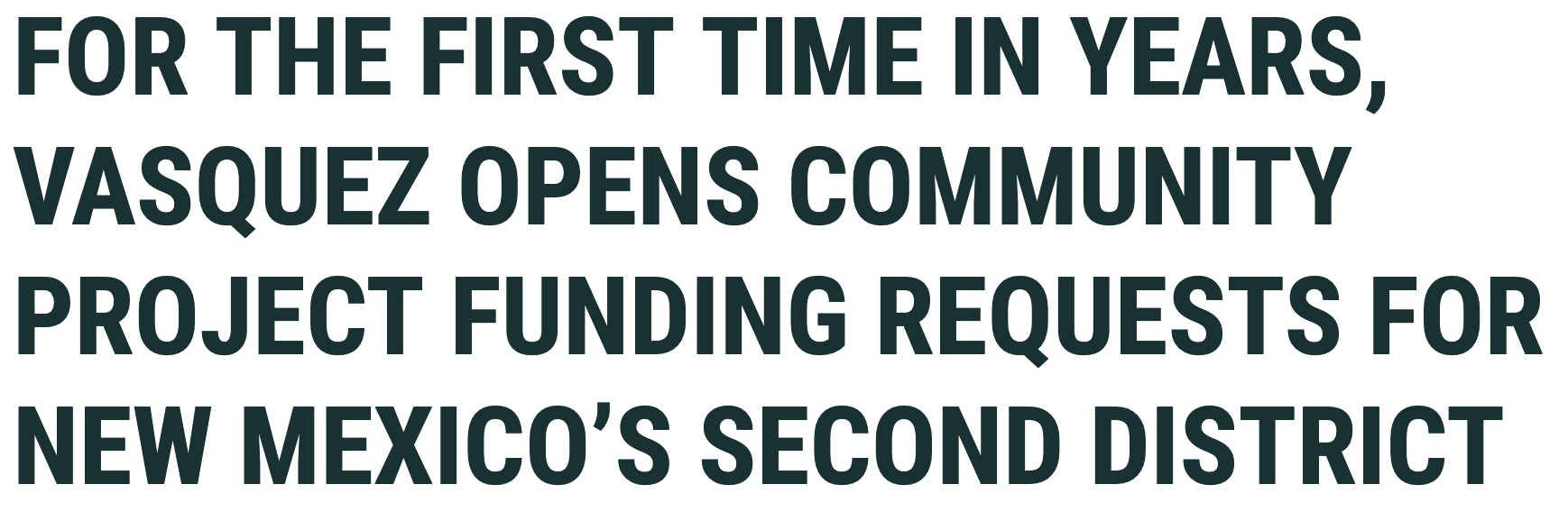 Press release 
March 8, 2023
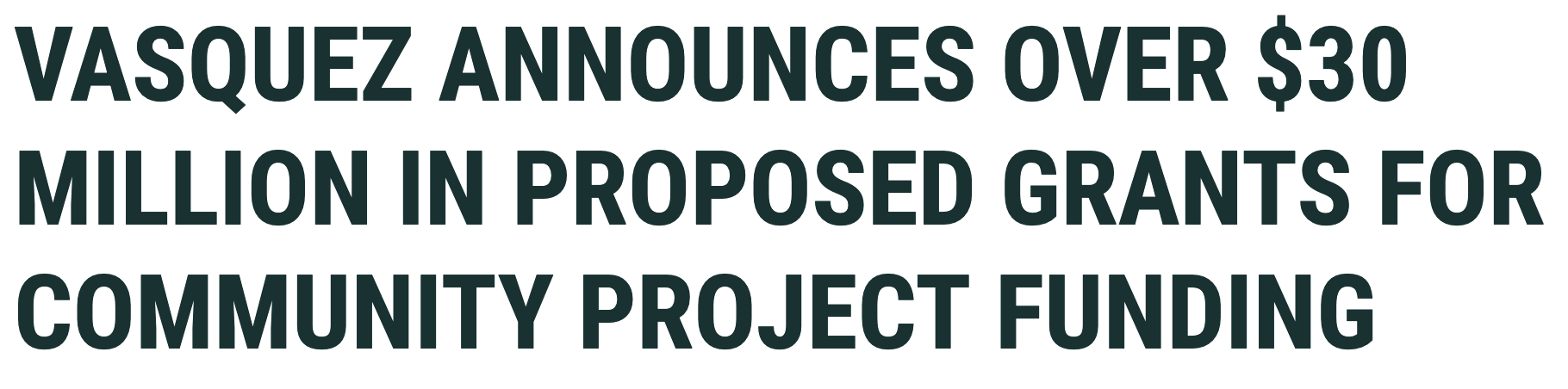 Press release 
April 24, 2023
*Yvette Herrell accepted no Community Project Funding requests during her term (2020-2022).
Doña Ana County funding proposals
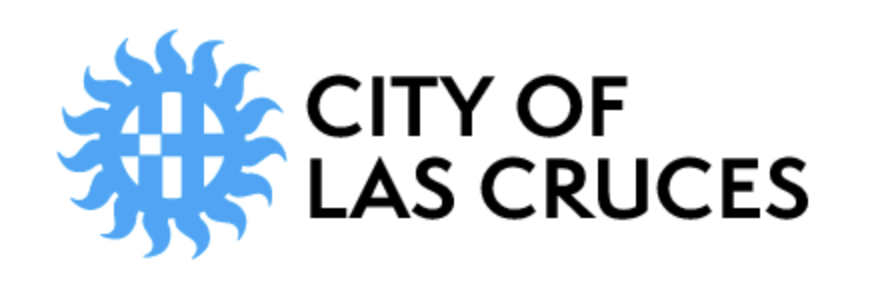 New street lights, ramps & sidewalks ($1M)
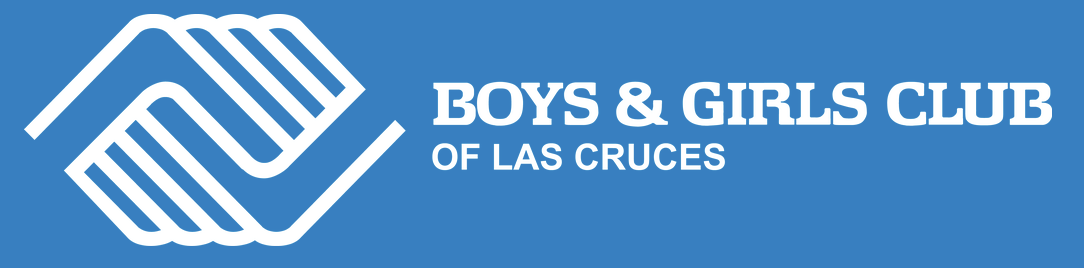 Renovating a facility for after-school activities ($3M)
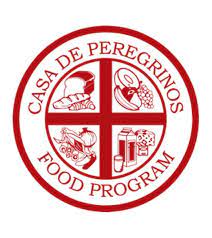 Permanent food 
pantry in Hatch ($300K)
Luna County & Hidalgo County
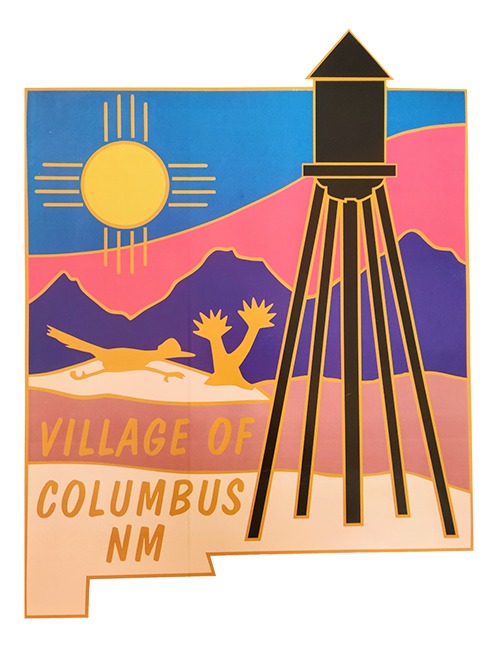 Wastewater treatment facility ($500K)
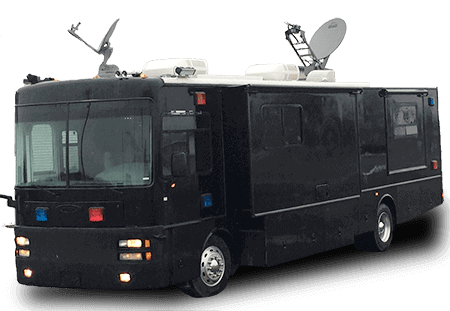 Luna Co. Mobile Command Center ($950K)
Public 
Safety
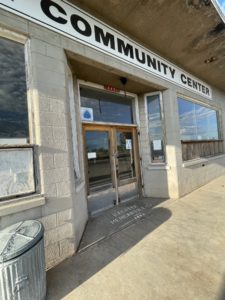 Renovation of Lordsburg Community Center ($2M)
Grant County
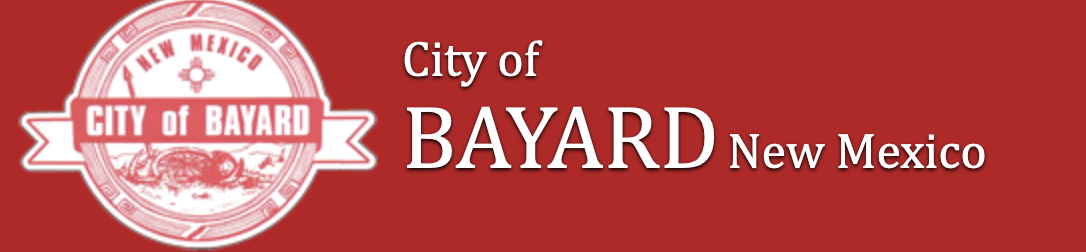 for wastewater system improvements ($5M)
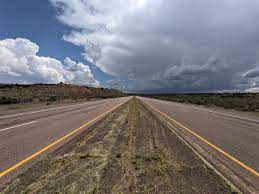 To NM DOT for I-10 improvement along a 9-mile stretch outside of Silver City ($5M)
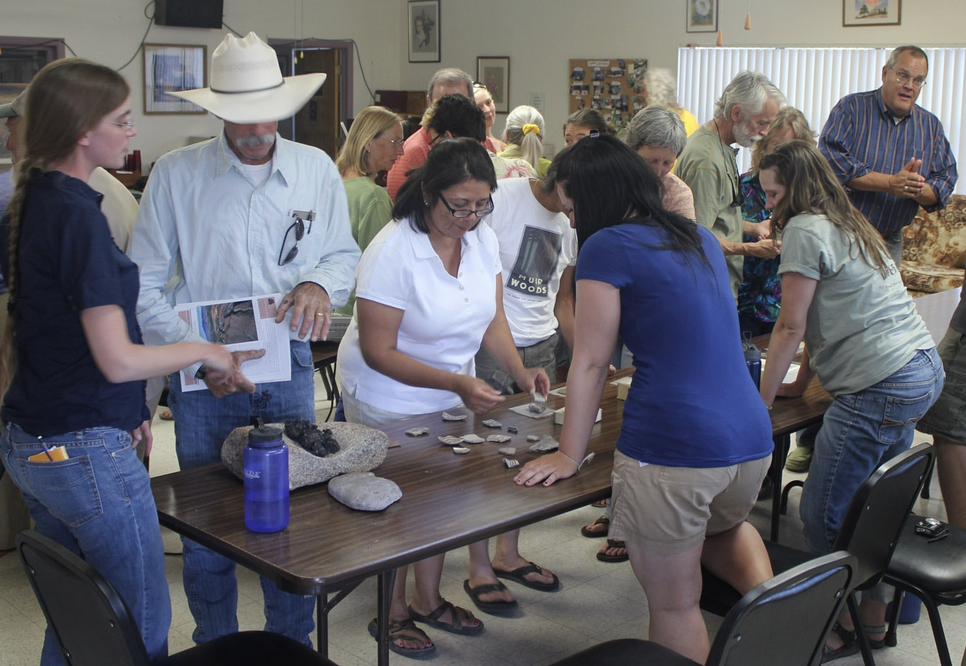 Construction of a new Gila Community Center, after the old one closed ($400K)
Bernalillo County’s South Valley
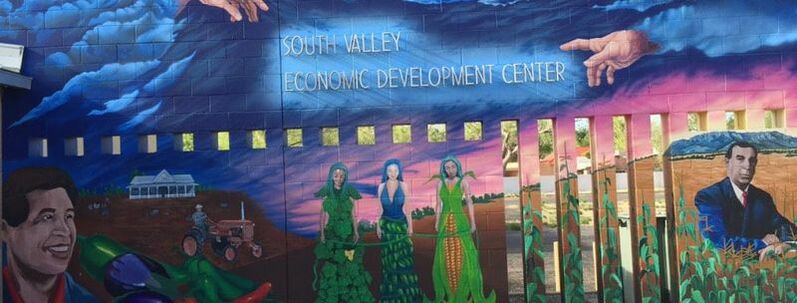 New agricultural economic development center ($4M)
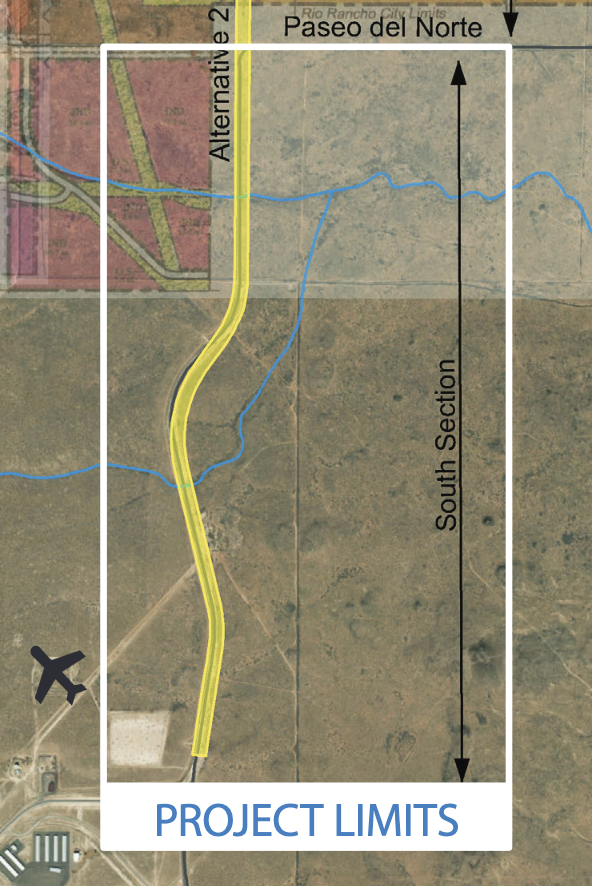 Reconstructing a 2 mile stretch of Atrisco Blvd. that  could bring 
13,000 jobs to the area. ($4M)
Water in Eddy County
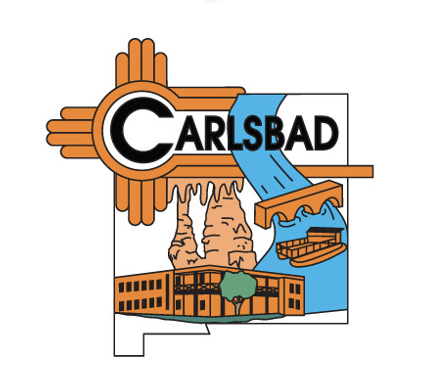 To replace water lines in an oil well field that is losing 12 million gallons of water per year. ($2M)
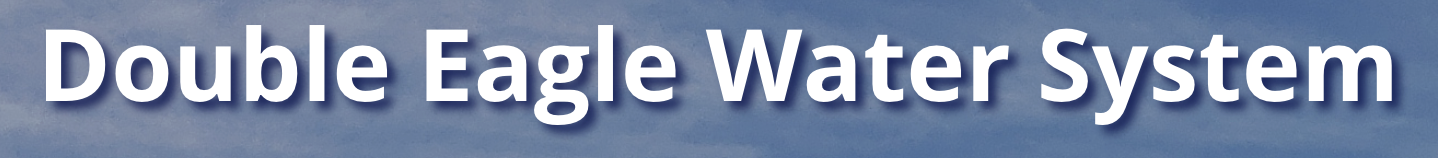 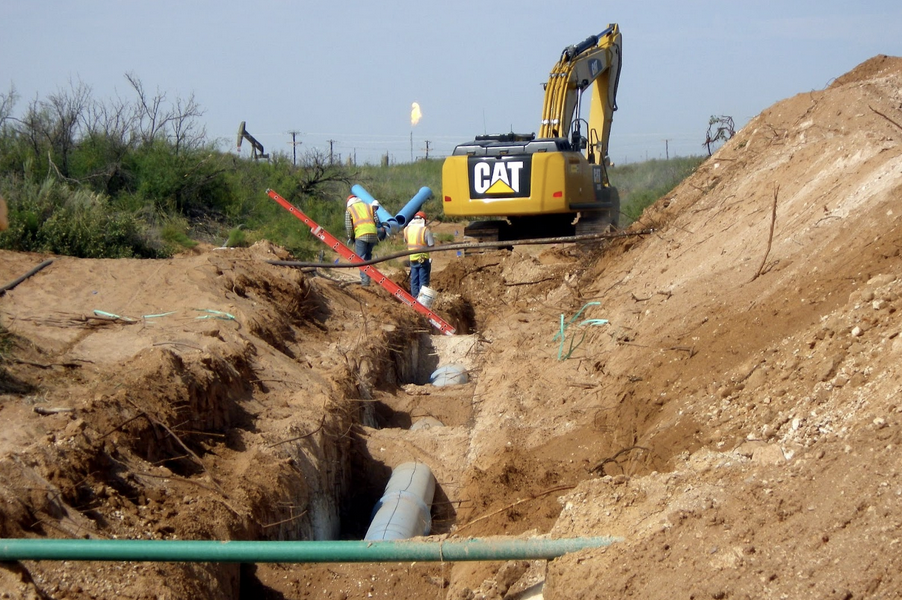 A decades-long project to allow the City of Carlsbad to grow and thrive in a desert environment
Emergency Protection
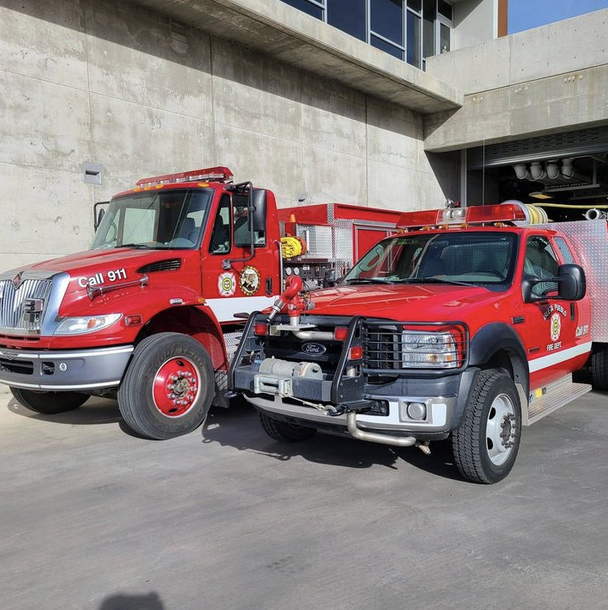 VALENCIA COUNTY

Isleta Pueblo
New fire protection vehicle ($900K)
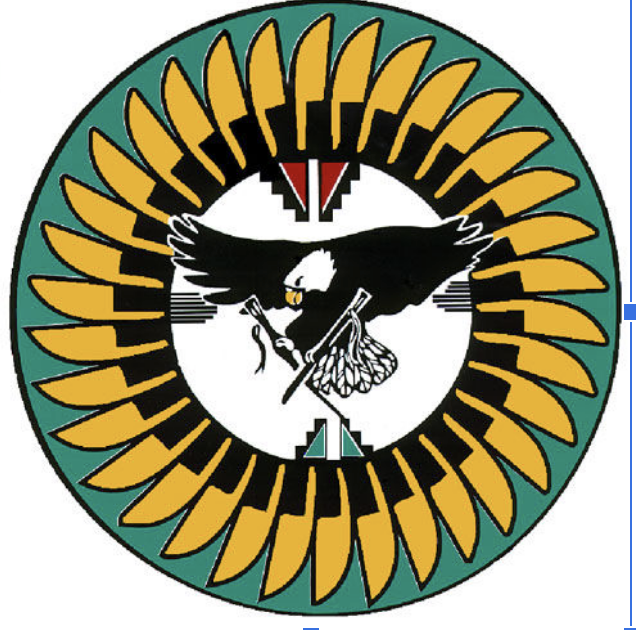 Public 
Safety
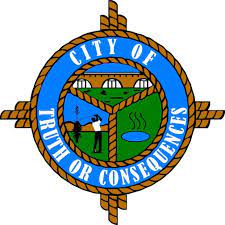 SIERRA COUNTY

Emergency Operations Center
($2,625,000)
Public Safety
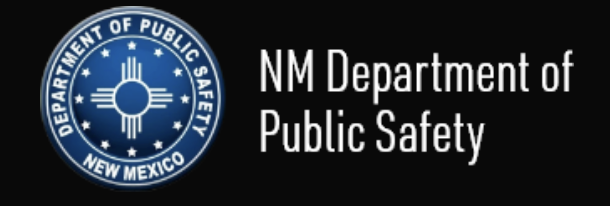 Handheld radios and 
satellite communication technology to help improve 
law enforcement communication in rural communities. ($800K)
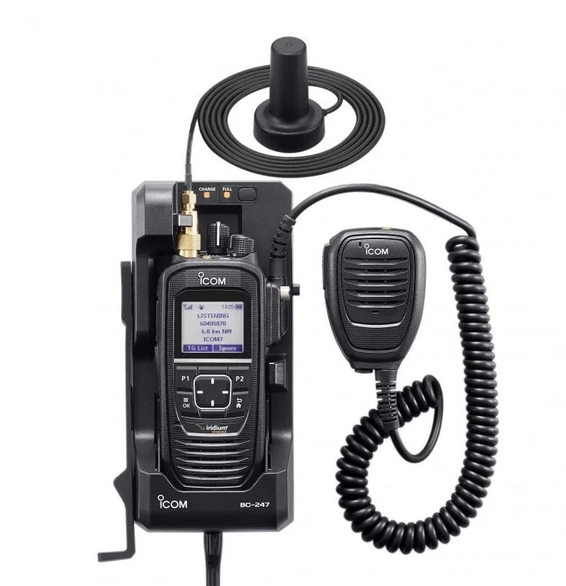 Public 
Safety
Rural Development Grants Awarded
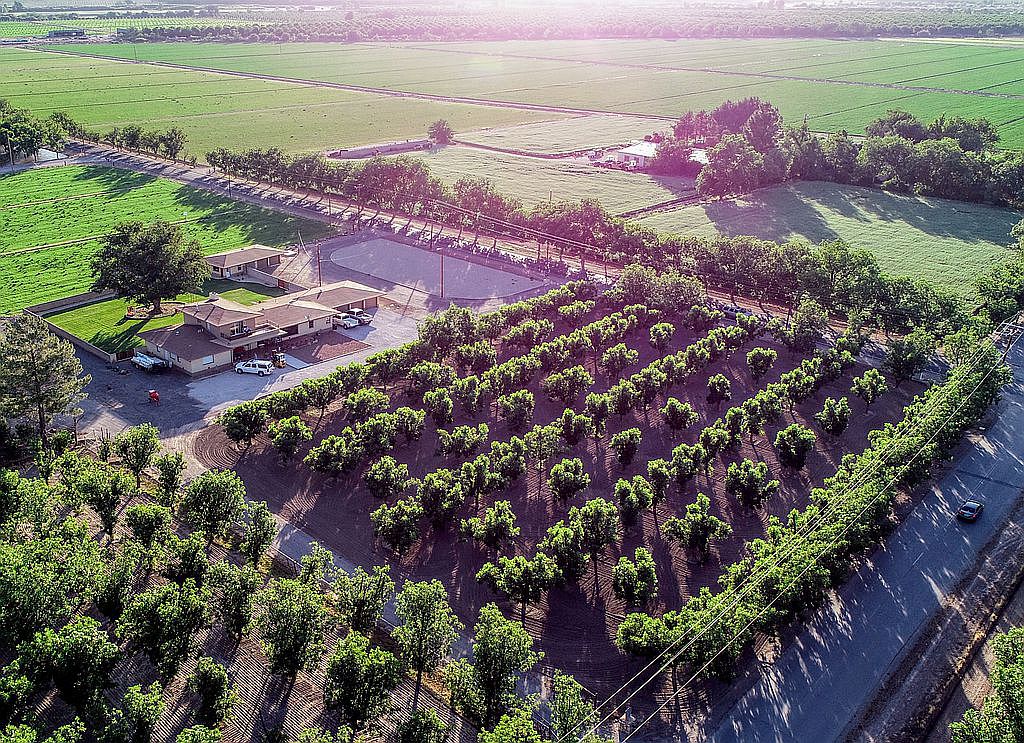 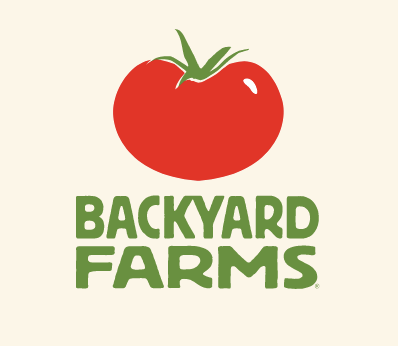 (Las Cruces) For technology to preserve locally grown fruits and vegetables for longer periods of time. ($125K)
4 A- Packing (L.C.): to use local chile in a new product ($250K)
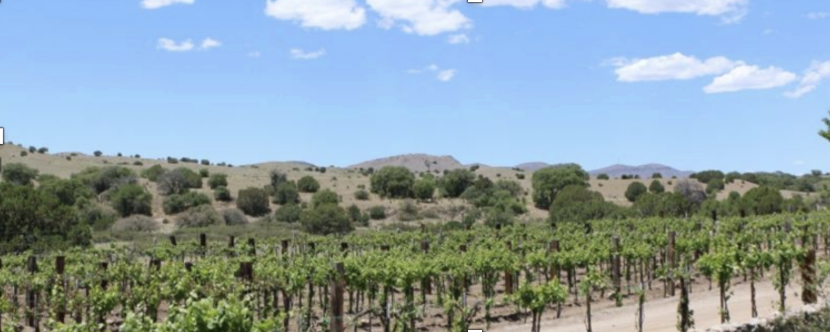 New Mexico Wineries in 
Lordsburg to build a solar 
array that generates 
enough energy to power 
38 homes. ($100K)
Rural Development Grants Awarded
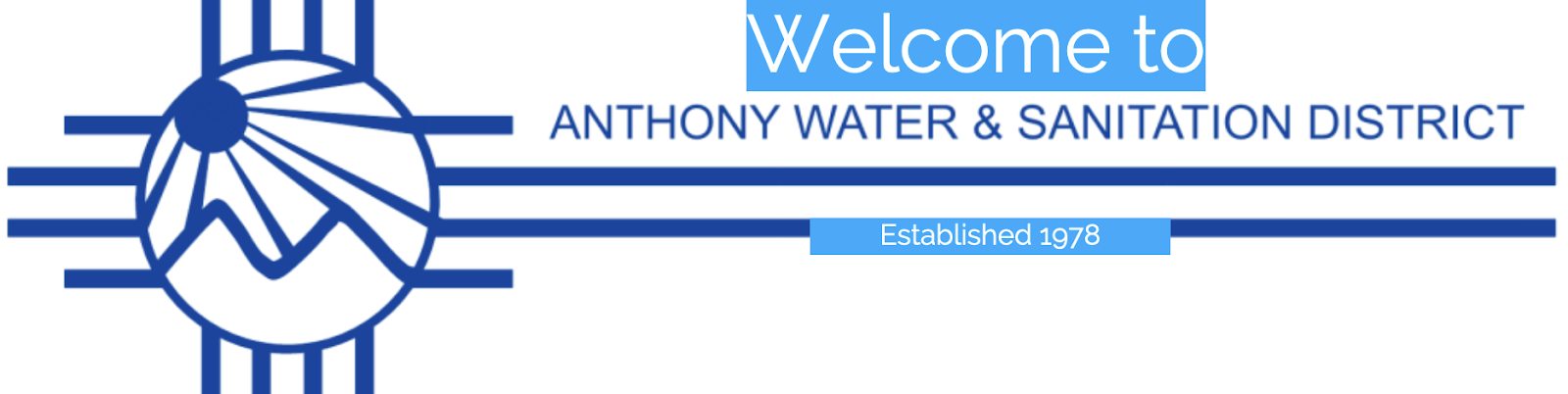 To improve Anthony’s
sewer service ($5.5M)
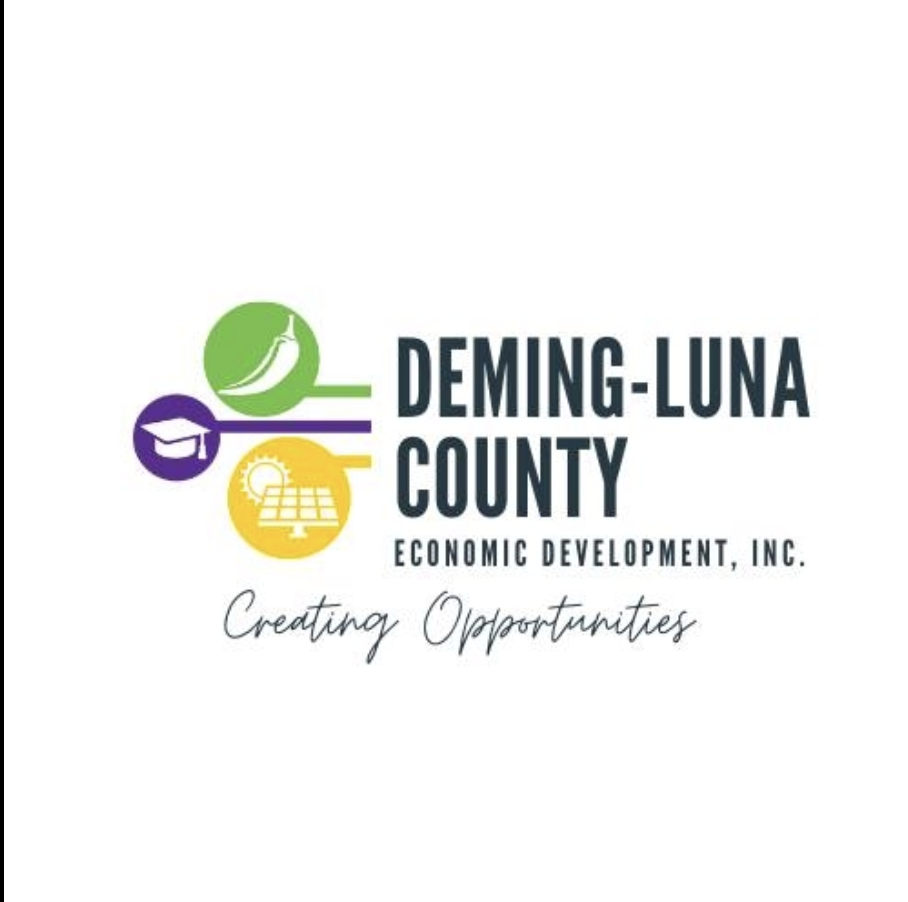 for technical training and assistance to small rural businesses
Issues in 2022
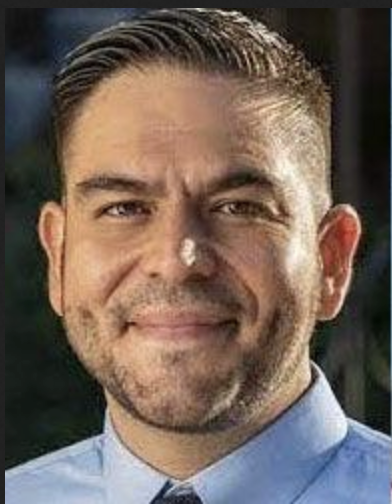 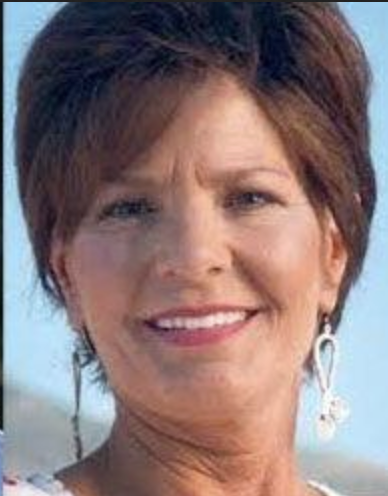 vs
Opportunity
Fear
Public safety
Rural economic development
Border = narcotics
Border = opportunity
Illegal immigrants
Agriculture: immigration
More O&G drilling
Environment/public lands
Anti-reproductive rights
Reproductive rights
= introduced by Rep. Vasquez 
    (would not exist without him)
Bipartisan Farm Workforce Support Act
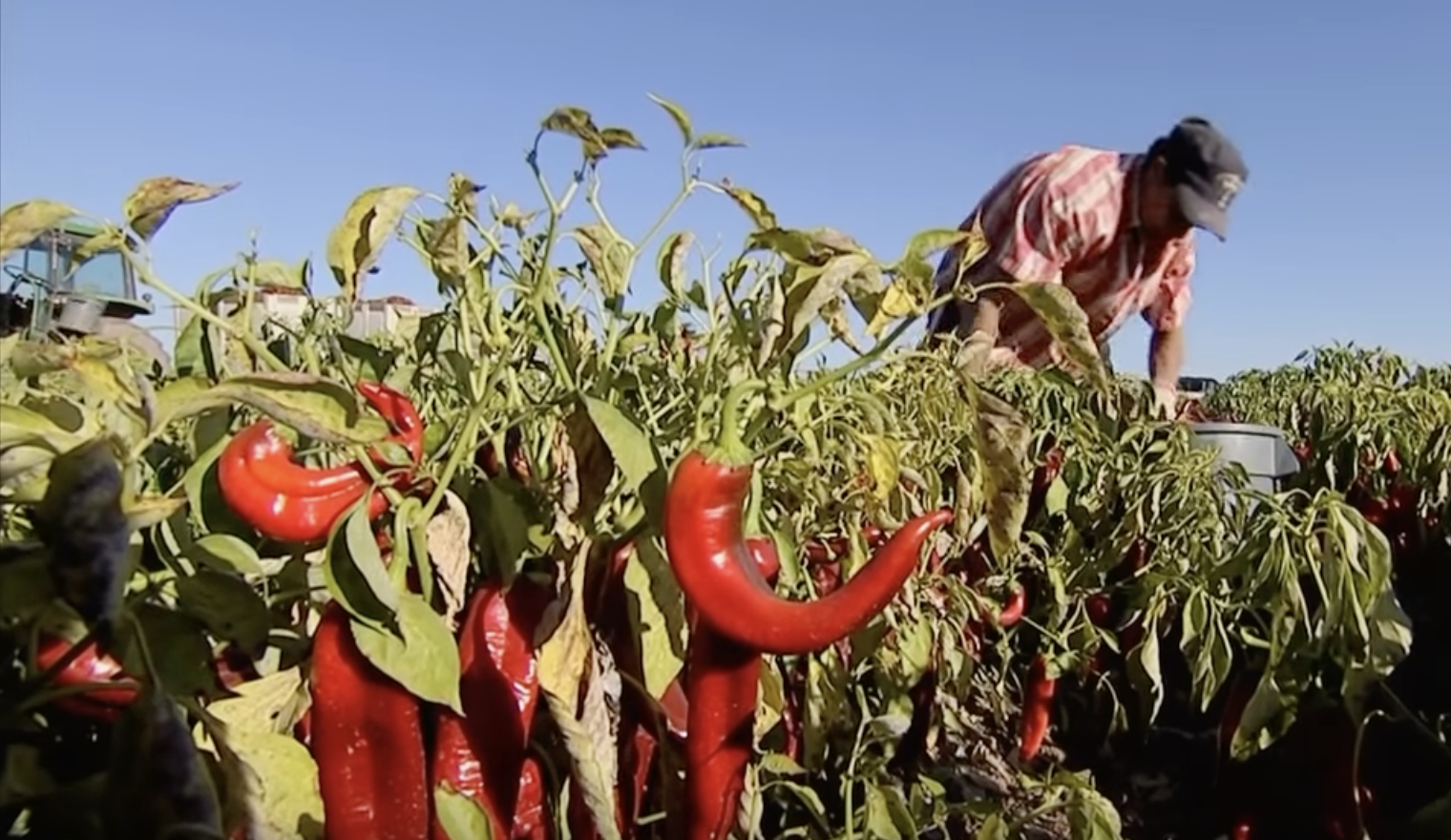 Agriculture & Immigration
Rural    economic development
Paves a path to H-2A visa reform (temporary agric. workers)
Ensures we have a workforce on our farms
Ensures fair wages & decent housing for farmworkers
Economic Opportunity for Border Communities Act
The Border
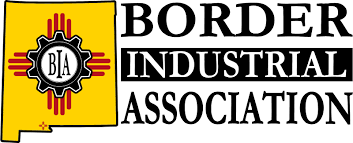 Rural    economic development
A national strategy to increase the number of jobs in border communities

In 2020, Santa Teresa Port & Industrial Parks created            6,000 jobs, had $1 billion output, paid $26 million in taxes
Joint Task Force to Combat Opioid Trafficking Act
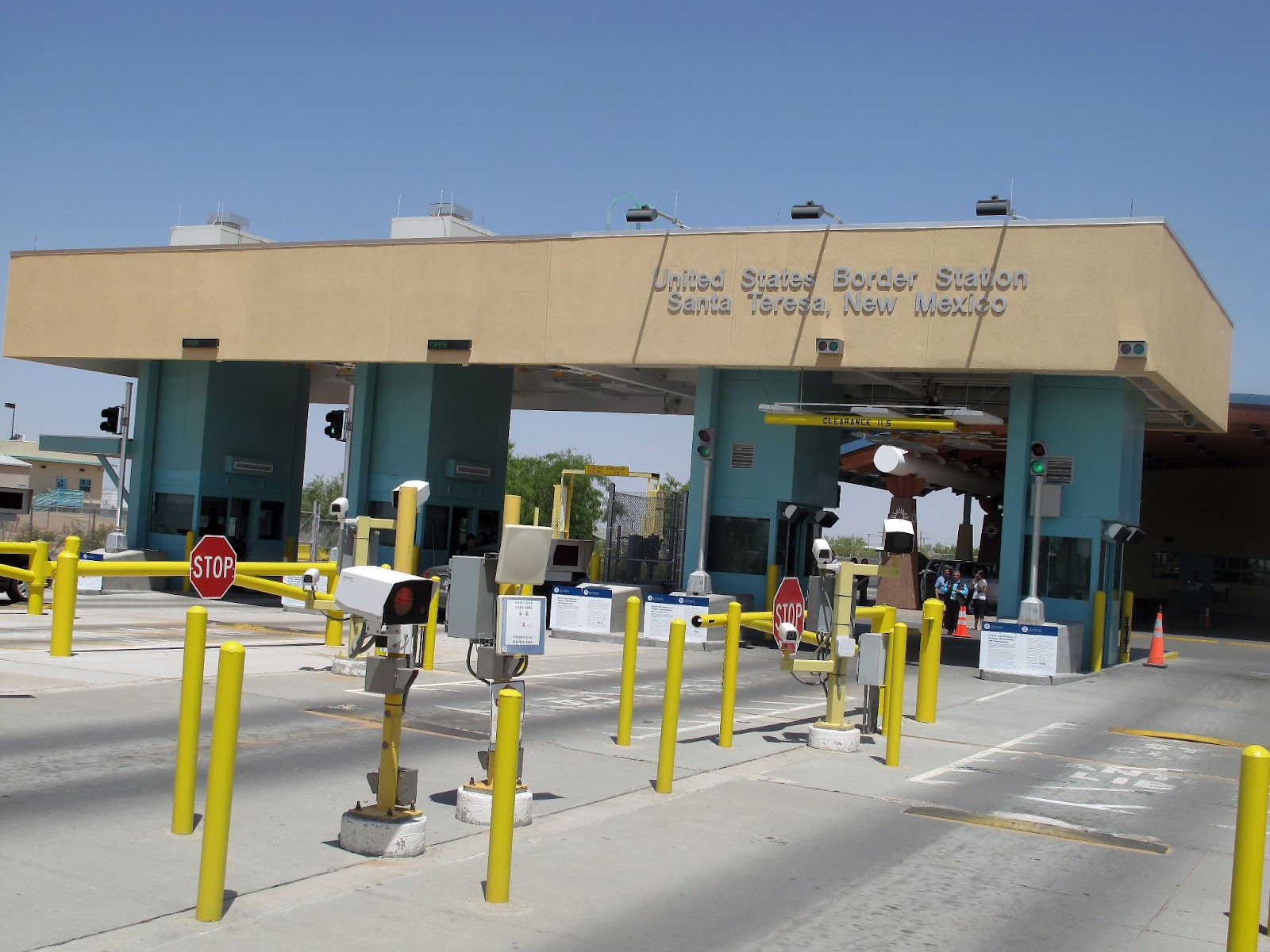 This bipartisan bill authorizes the Dept. of Homeland Security to create a Joint Task Force to improve border security to prevent narcotics from being smuggled into the United States.
The Border
Narcotics
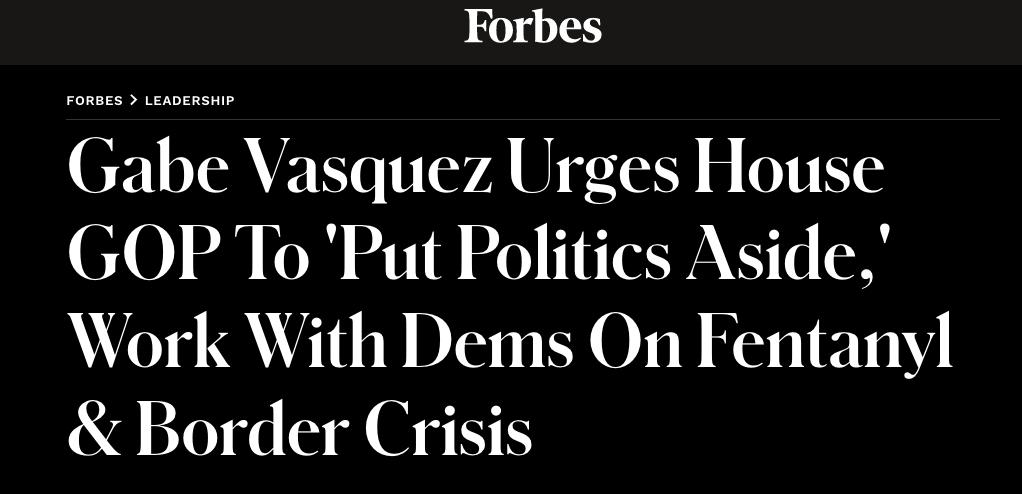 The Energy Workers Health Improvement & Compensation Fund Act
Oil & Gas
Requires record profit-making O & G executives to contribute to a fund to cover health care expenses for workers & their families for work-related illnesses

Ensures the well being of NM’s energy workers while protecting NM’s long-term economic prospects.

Local energy workers and Somos Un Pueblo Unido partnered with Rep. Vasquez to create this fair compensation proposal.
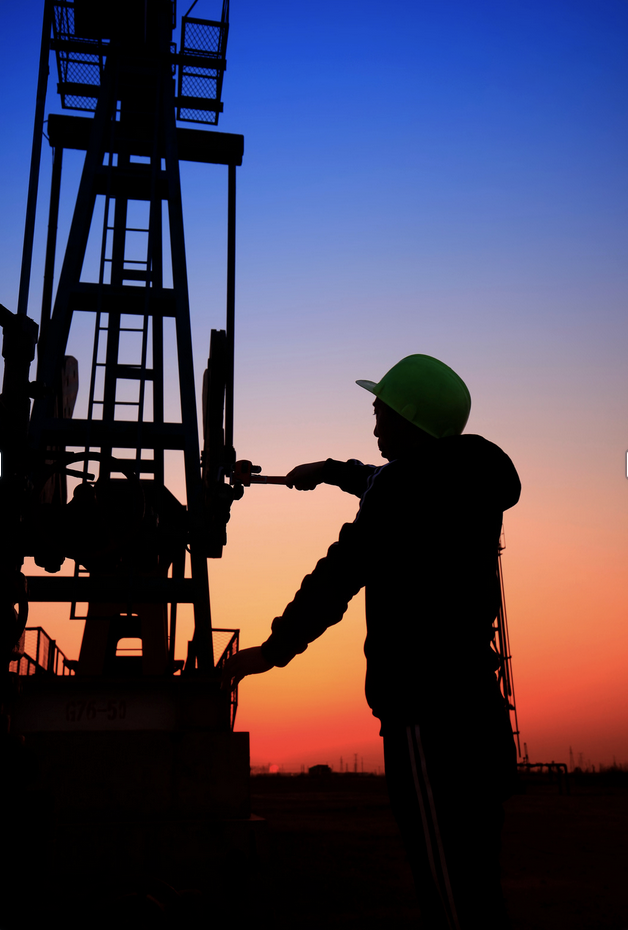 Rural    economic development
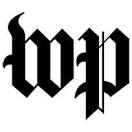 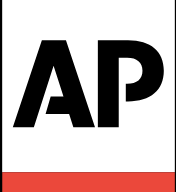 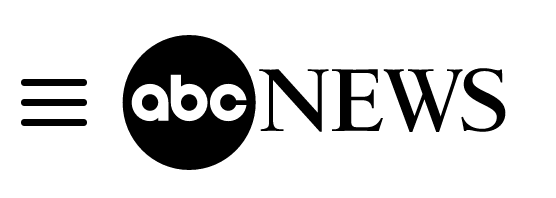 Community Facilities Program for Rural Clean School Bus Infrastructure Act
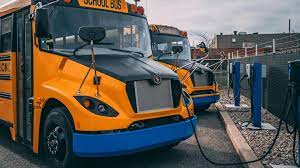 The EPA is giving electric school buses to four communities in NM (Las Cruces is one of them). But the buses don’t come with the charging technology they need. This bill lets them buy the charging technology with USDA grant or loans.
Restoring air service to rural communities and funding regional airports
FAA Reauthorization includes      Vasquez Amendment:  
	
Re-opening of Alamogordo-White Sands Airport to be studied 
 


Vasquez introduced Expanding Regional Airports Act to provide federal funds for regional airports:

Las Cruces to Albuquerque flight restored
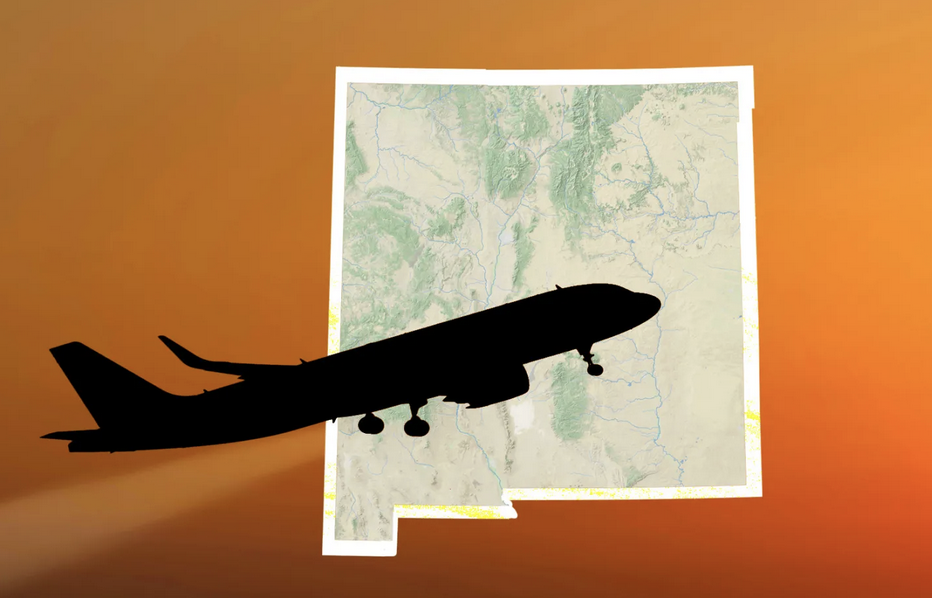 Rural 
Economic 
Development
Wolf and Livestock Fairness(WOLF) Act
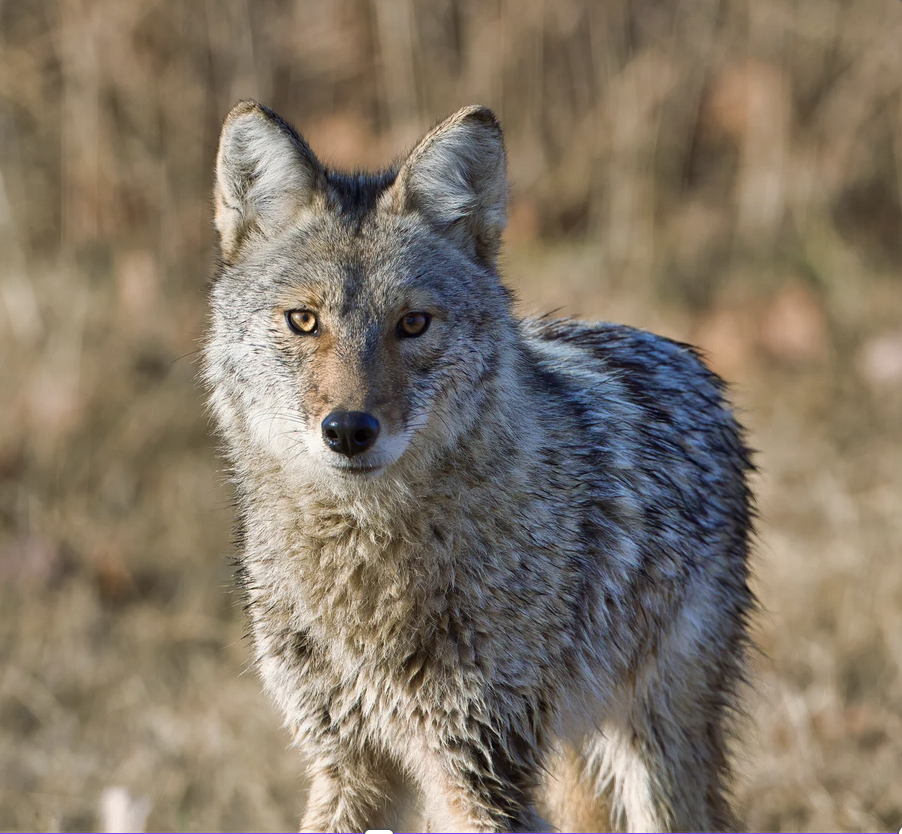 The gray wolf in New Mexico and Arizona is a federally protected endangered species. 

This bill increases compensation 
for ranchers to 100 percent of 
the value of cattle loss and compensates them for decreased herd sizes. (They are currently compensated at 75 percent.)
Rural    economic devpt
Environment + Serving Constituents
Providing federal 
     dollars for 
     workforce 
     training and 
     infrastructure 
     for SunZia Wind &
     Transmission for
     renewable 
     energy for NM & 
     Arizona

Partnering with Mescalero Apache tribe to protect Otero Mesa

Keeping open the Grapevine Campground in the Gila Wilderness
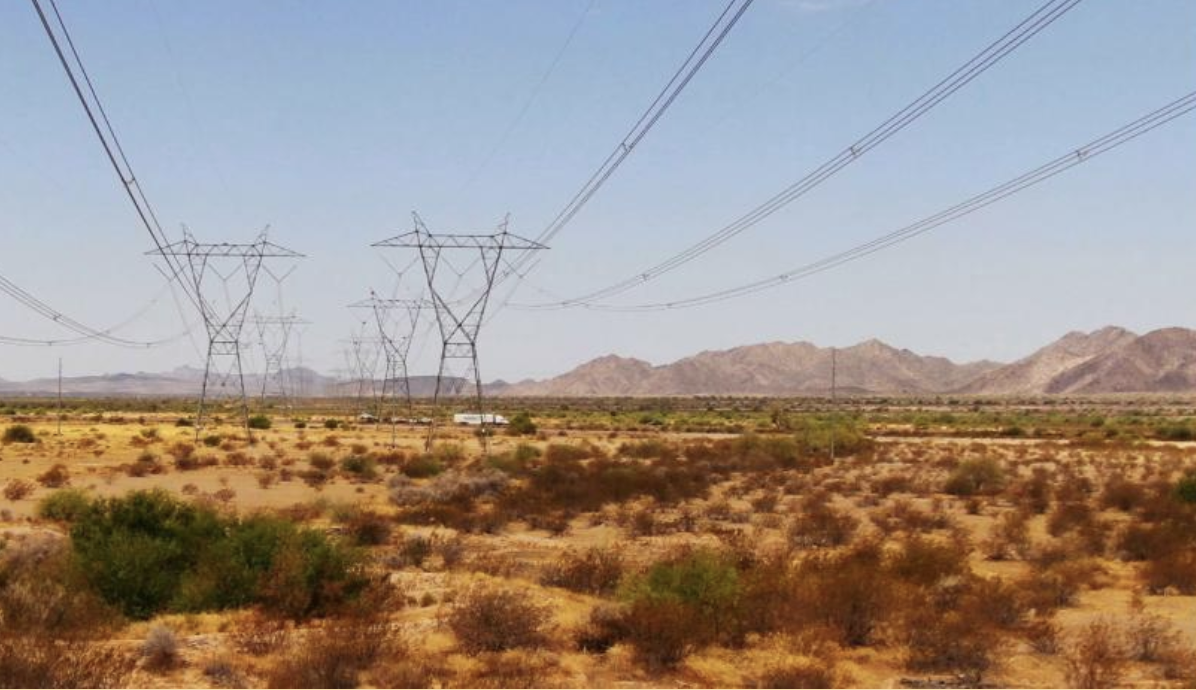 Rural    economic devpt
Protecting the Gila River & Wilderness
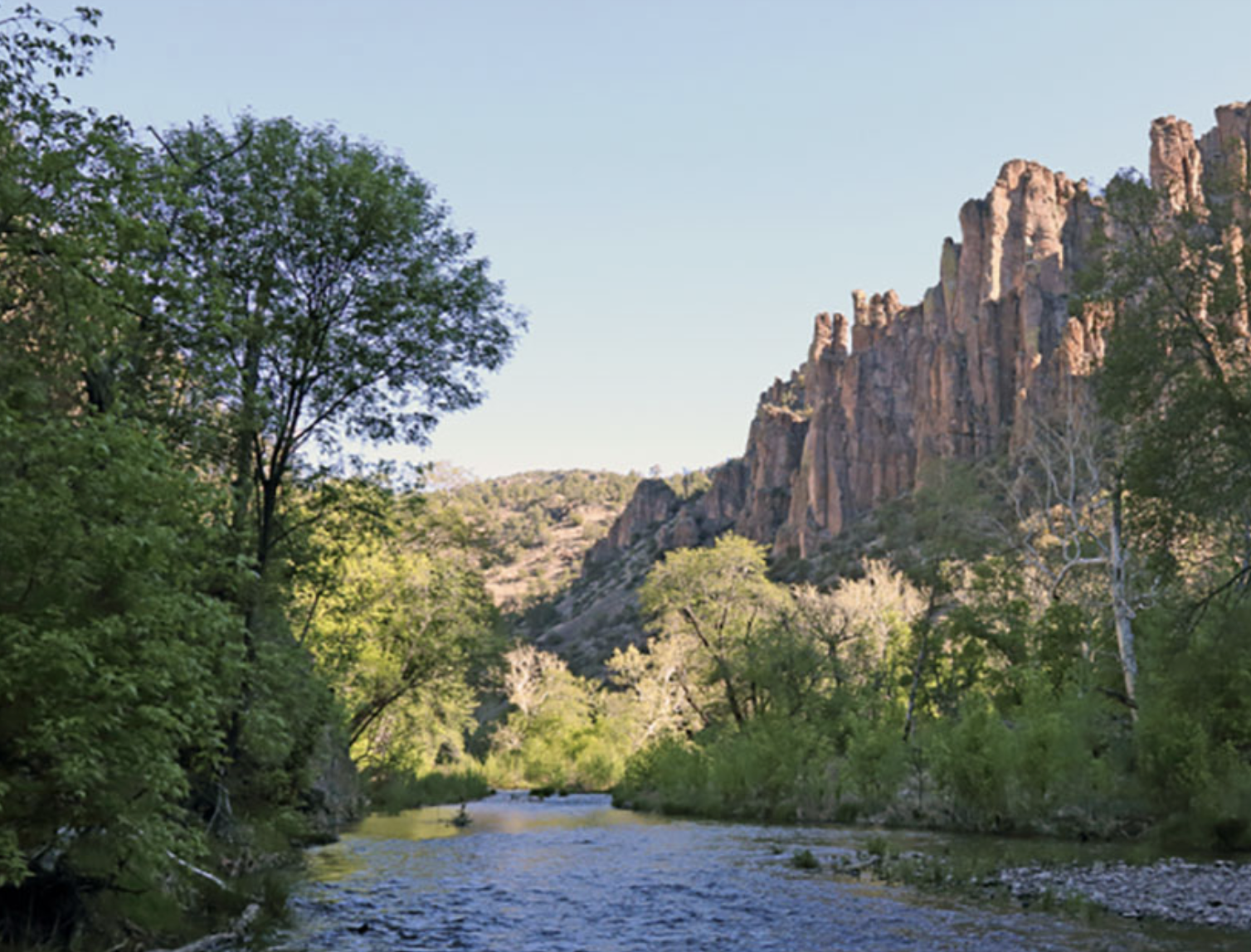 M.H. Dutch Salmon 
Greater Gila Wild 
and Scenic River Act 
(House version of 
Sen. Heinrich’s bill)

Designates parts of the Gila as Wild and Scenic for recreational and agricultural economies that rely on it.
Rural    economic devpt
National Defense Authorization Act Vote
MAGA Republicans added culture war items to a bill that provides military spending for the nation:

It rescinded reimbursing travel for abortion
It rescinded access for transgender care
It rescinded diversity, equity & inclusion initiatives at the Pentagon

There are 2 military bases, Holloman Air Force Base and White Sands Missile Range Army Base, in CD-2

The House bill is not final. The Senate will create their own version and there will be a reconciliation vote merging the two bills.
Rep. Vasquez is one of Republicans’ top 5 targets
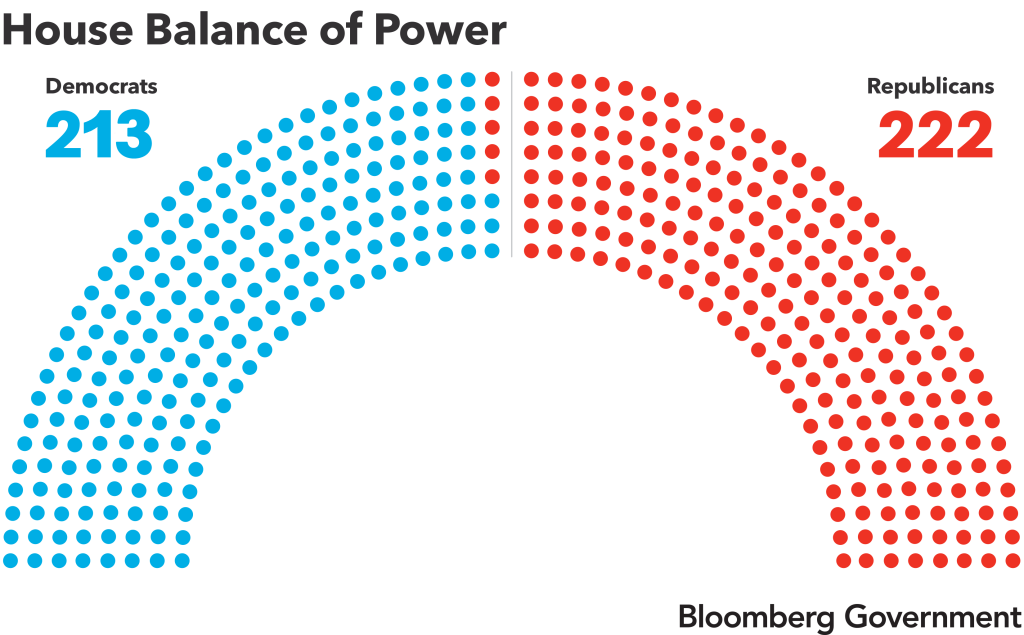 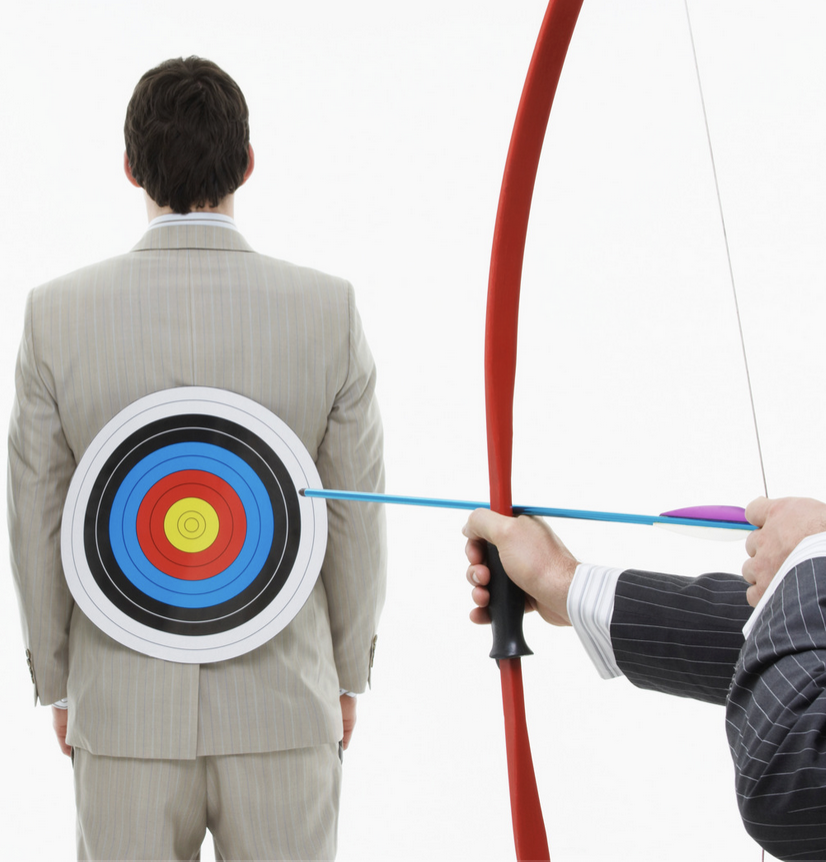 Imagine the ads that would target Rep. Vasquez if he voted against defense spending authorization.
How would you vote?
Rep. Vasquez voted for the NDAA after adding dozens of provisions to the bill including:
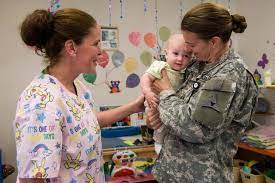 military base childcare expansion
Rep. Vasquez voted for the NDAA after adding:
A mandate that requires 
military base water quality reports and Dept. of Defense report on PFAS contamination in drinking water around military institutions.

PFAS = “forever chemicals,” 
a big issue at Holloman Air Force Base.
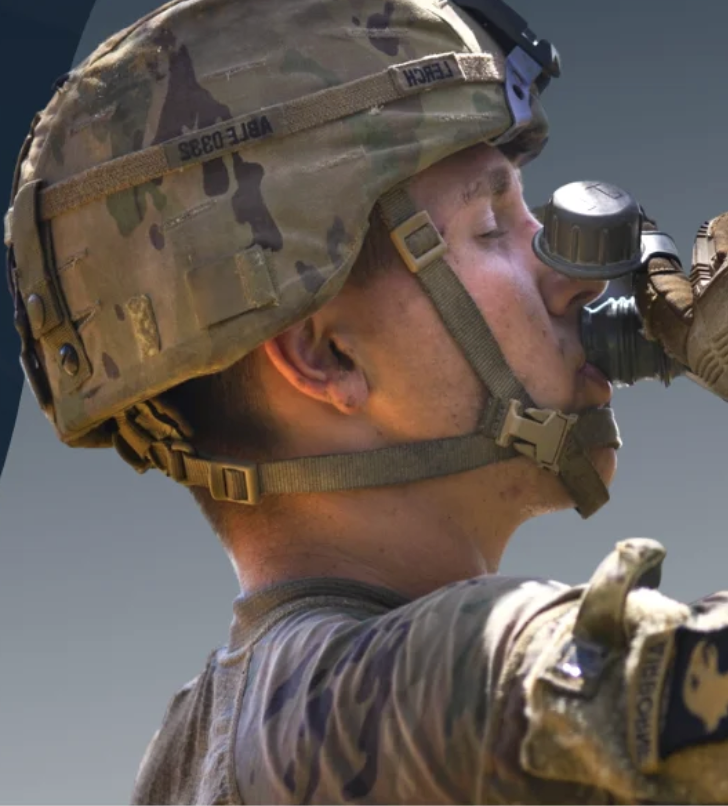 Rep. Vasquez voted for the NDAA after adding:
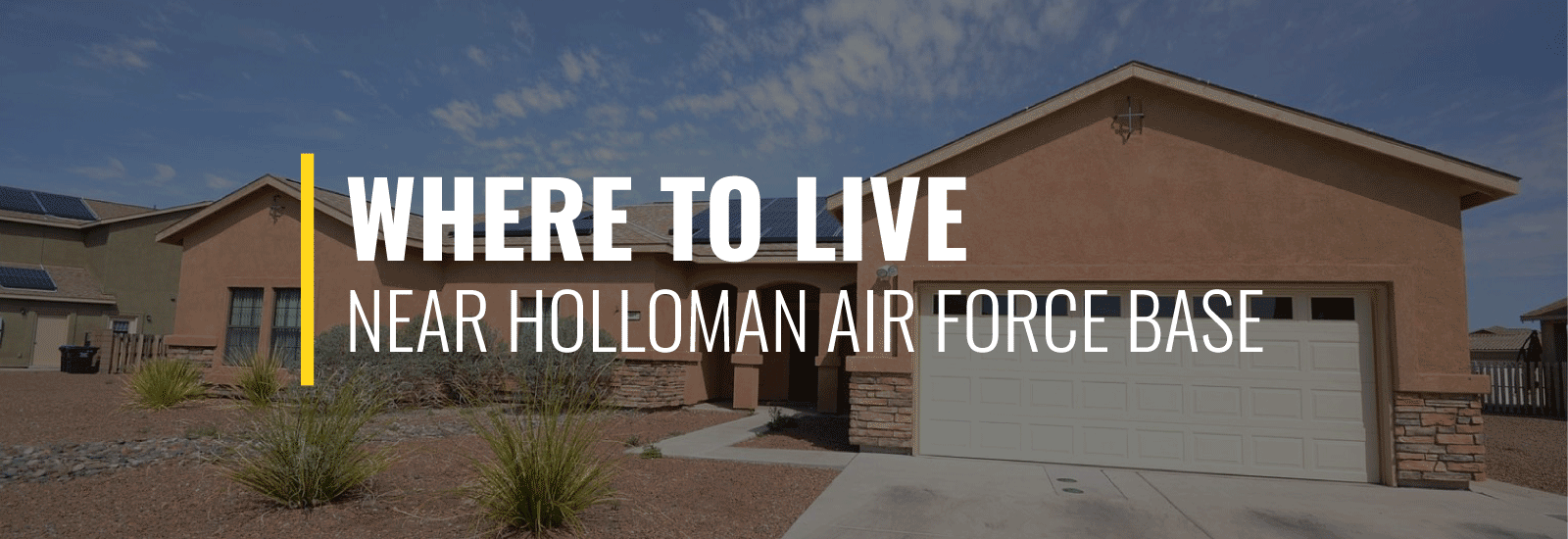 a provision in the bill to prioritize building and modernizing housing at places like White Sands Missile Range, rather than just issuing waivers for insufficient housing.
Rep. Vasquez voted for the NDAA after adding:
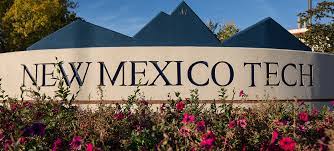 a provision to increase opportunities for the Air Force to partner with academic institutions, like NM Tech, for cyberspace training and operations.
Rep. Vasquez voted for the NDAA after voting to include:
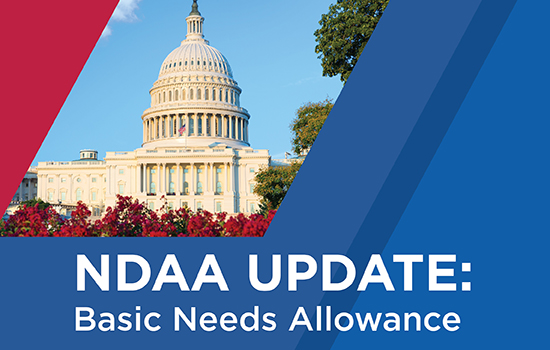 a 5.2 percent pay raise for service members.
Other Votes for House Bills
Votesmart.org
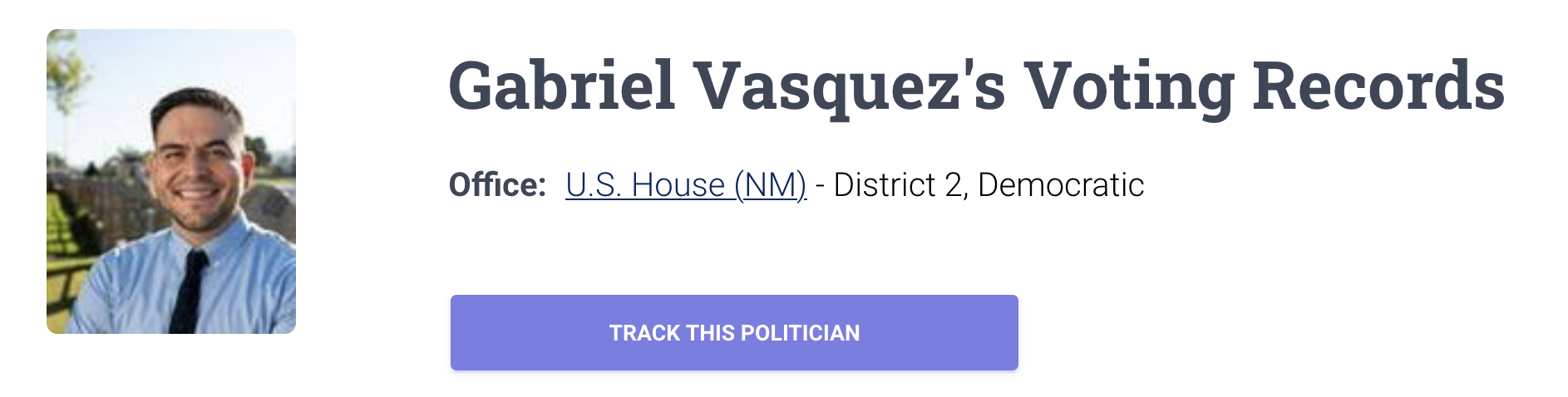 Farm Bill
Serving on the Agriculture Committee, Rep. Vasquez meets with stakeholders to ensure the bill:


Provides for voluntary conservation to keep more of NM’s water in the ground

Promotes rural development such as farm worker housing

Gets arsenic and lead out of wastewater systems

Makes sure systems that help put food on the table have what they need.

Provides food security (SNAP, TEFAP, WIC).
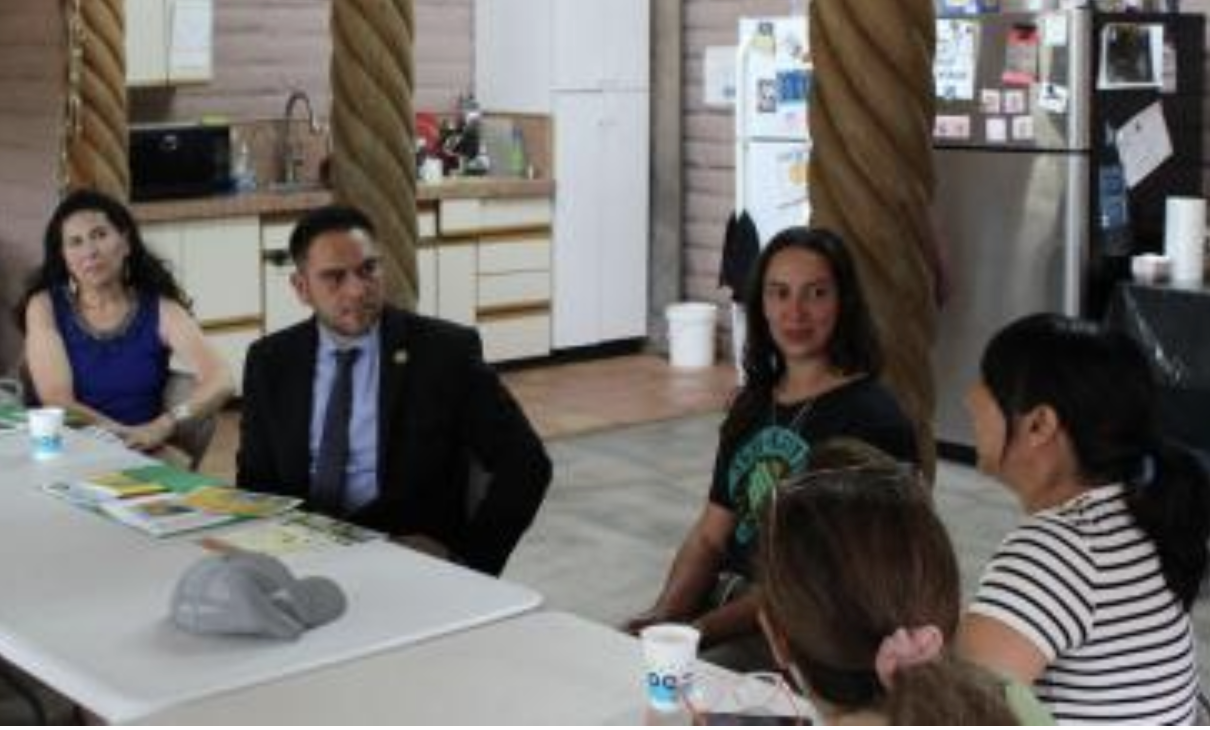 Constituent Services & Town Halls
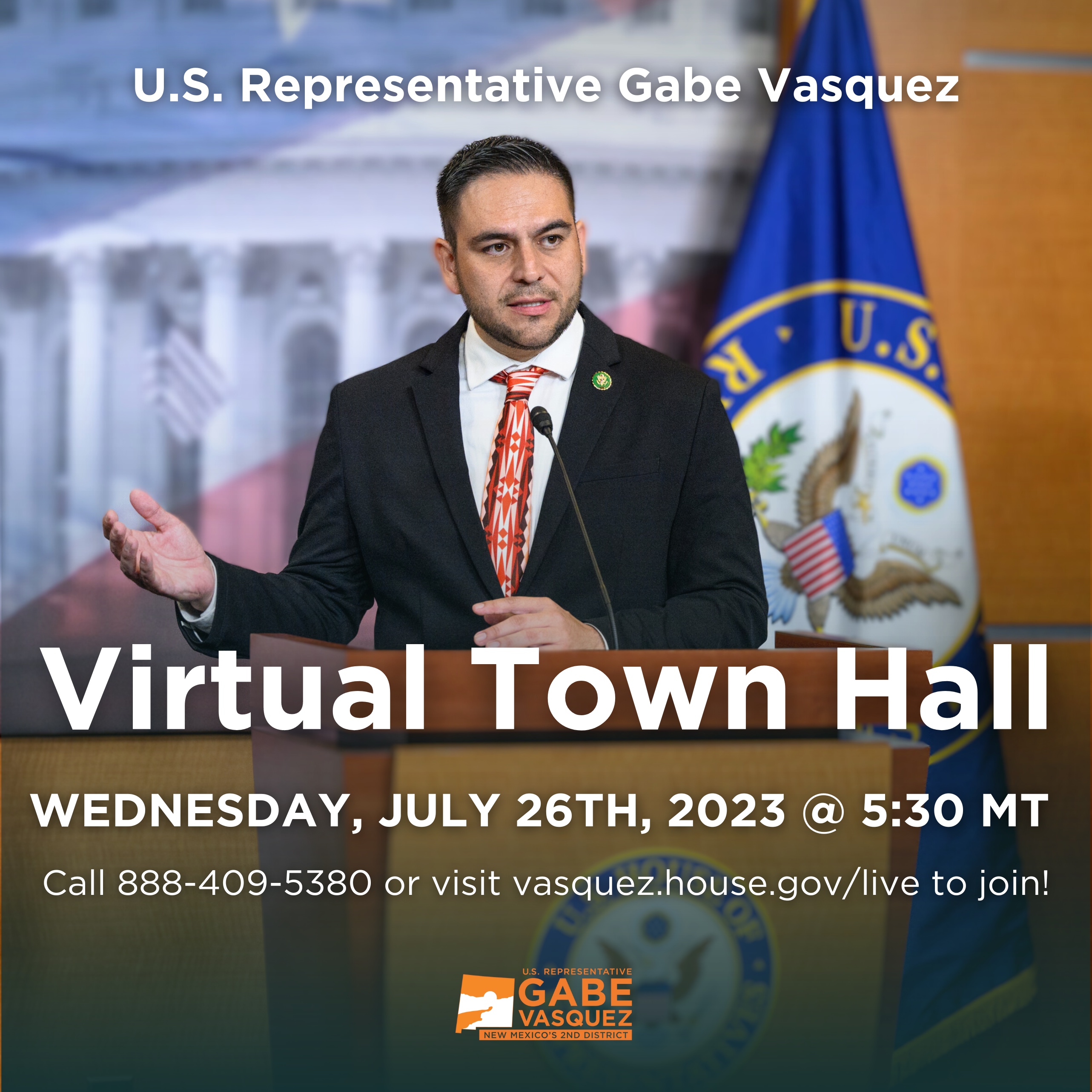 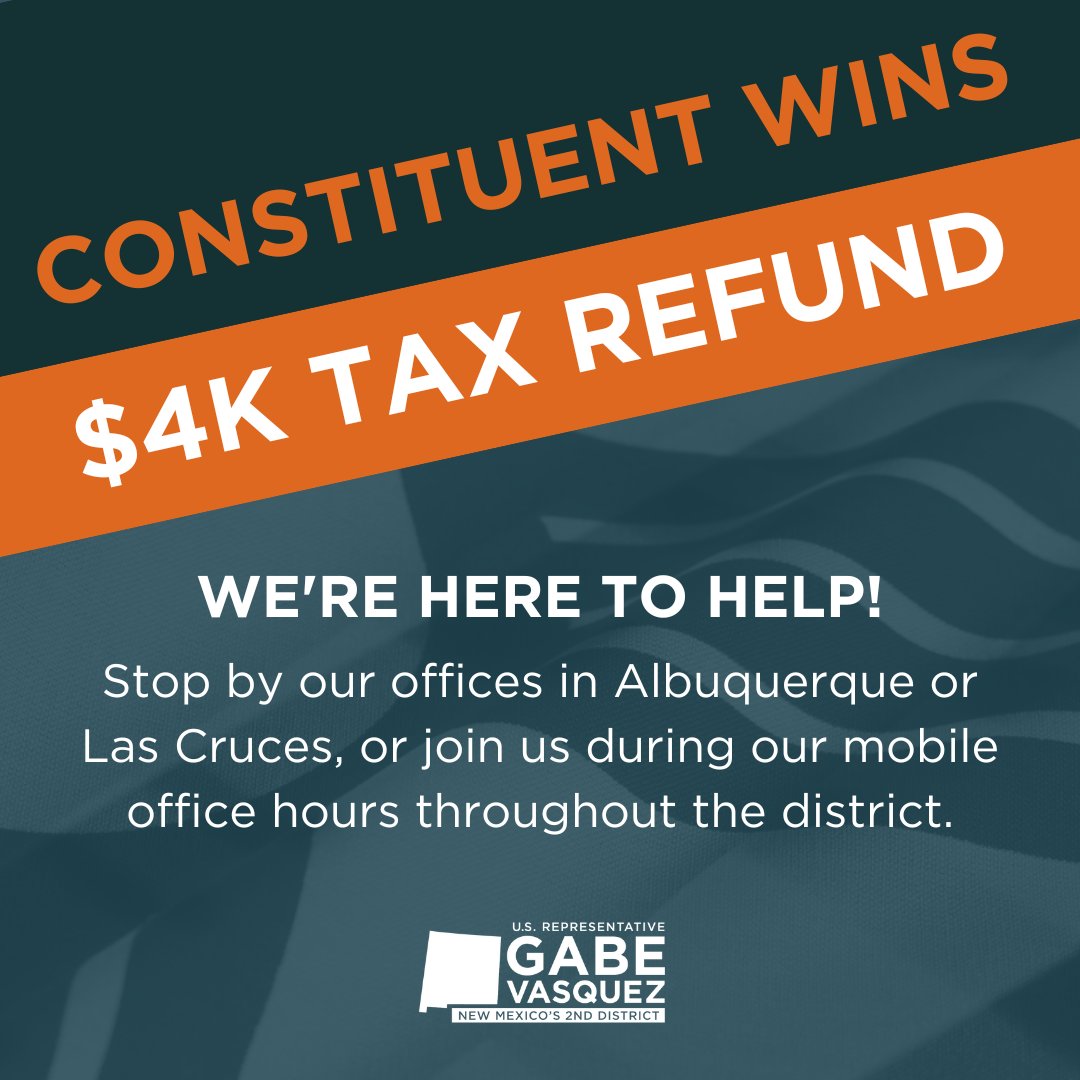 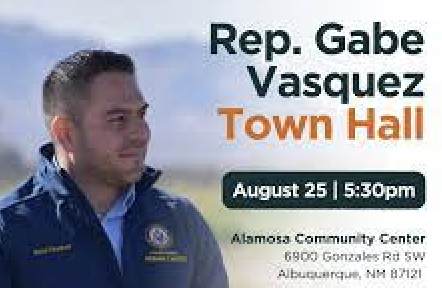 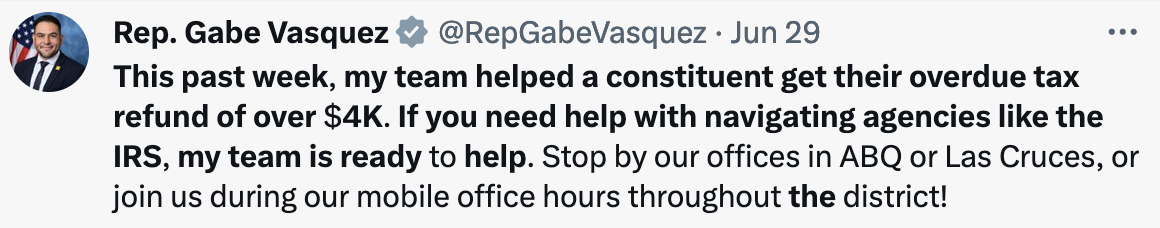 Democratic values + effectiveness
“I’ve looked above the party politics to serve New Mexico while holding tight to my Democratic values. … We need to have compromise but we also need to have those strong Democratic values like: 

protecting women’s health care 
supporting immigration reform 
protecting our LGBTQ community 
growing good jobs
protecting students to get an education … 
as well as workforce and occupational training.”
–Rep. Gabe Vasquez
Democratic values + effectiveness
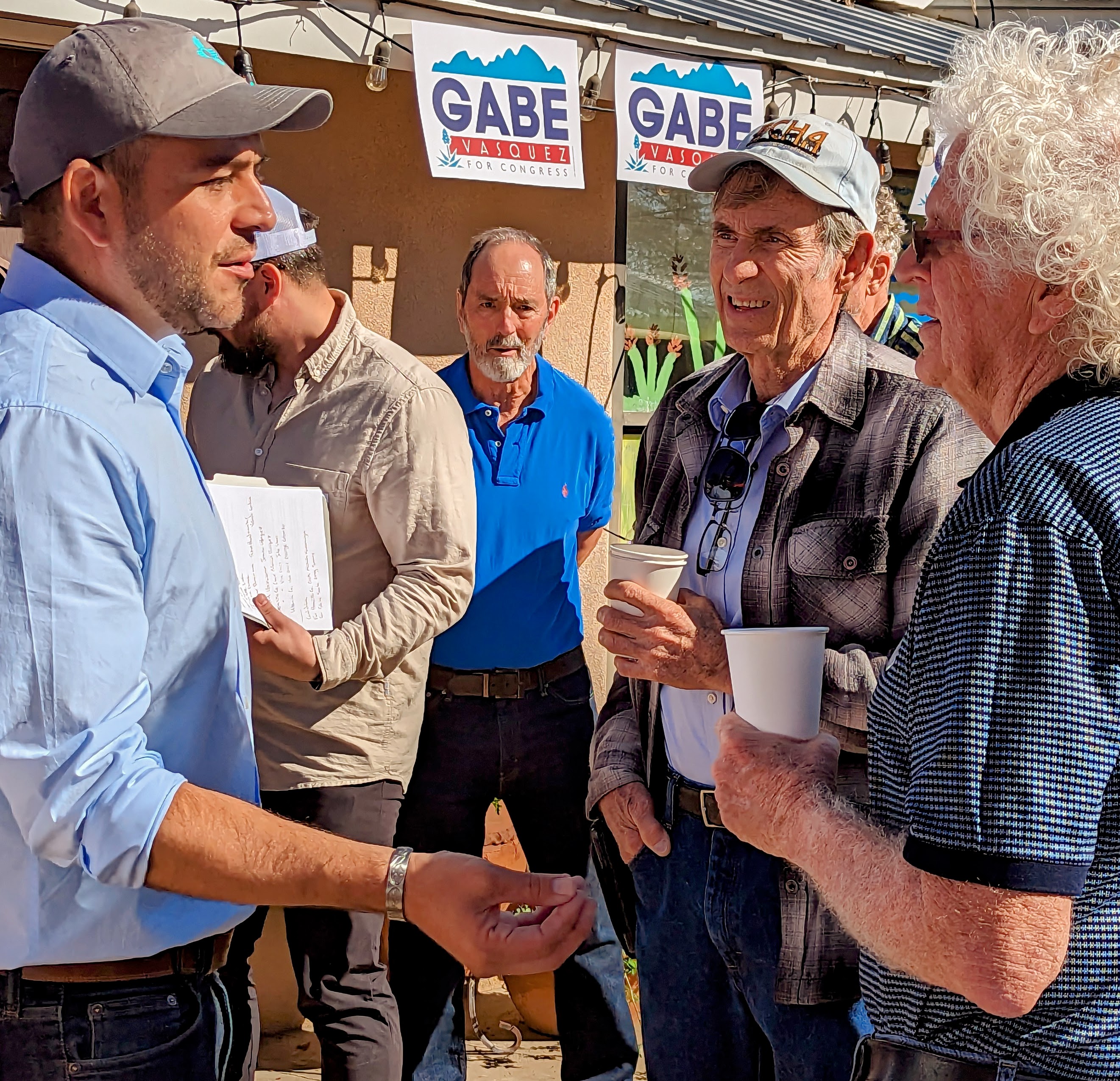 “My Democratic values are what I will always lead with, while making sure that, while I’m here, I’m going to be effective and I’m going to be somebody that folks can trust.”
Get louder. Get prouder.
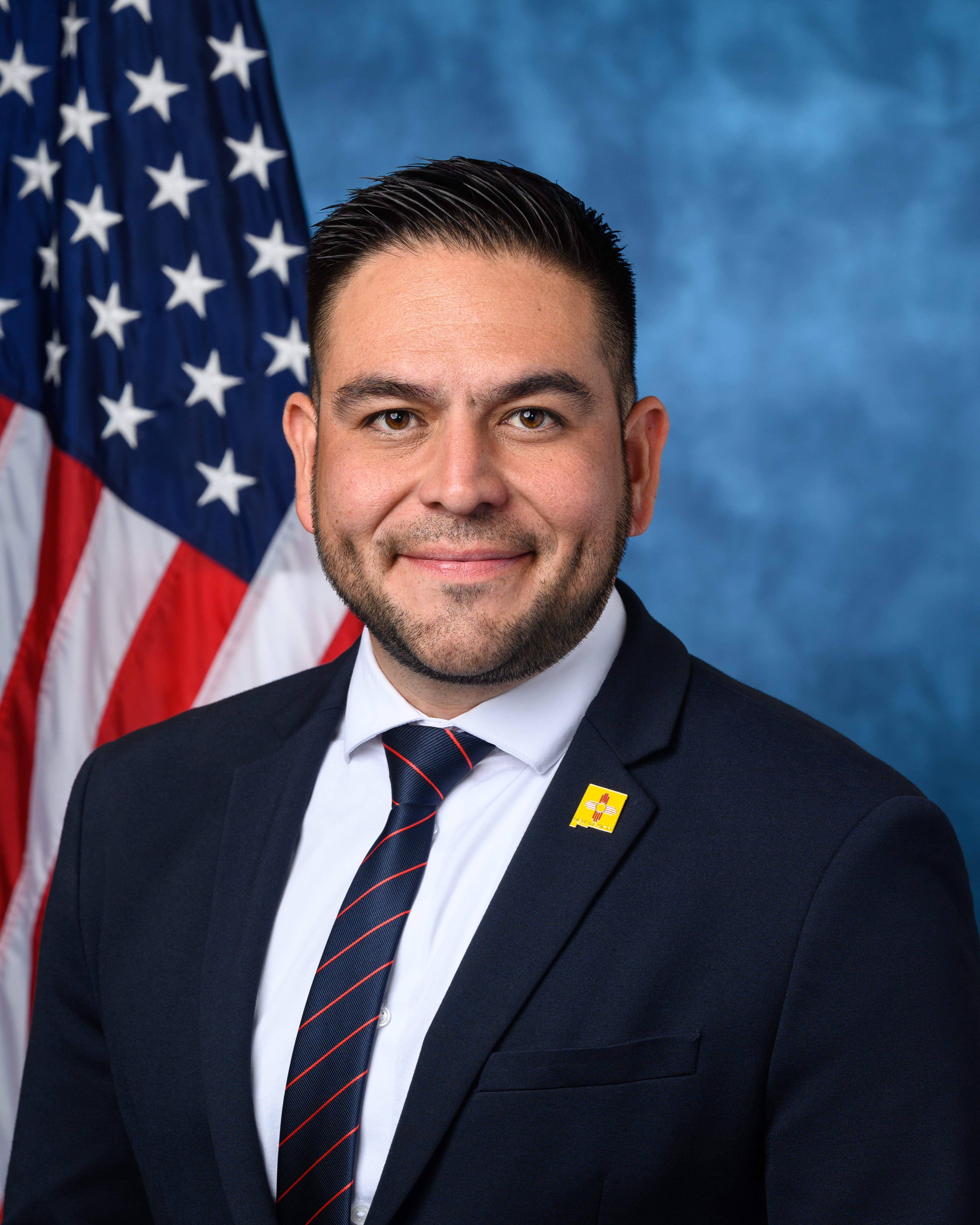 Provided Community Funding

Tackled every major issue with practical and, when possible, bipartisan proposals

Knowing NDAA would pass in a changed form, added value to it

Stands up for Democratic values
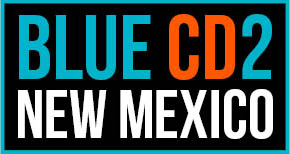 New Voices. New Voters. New Mexico.



www.bluecd2nm.com